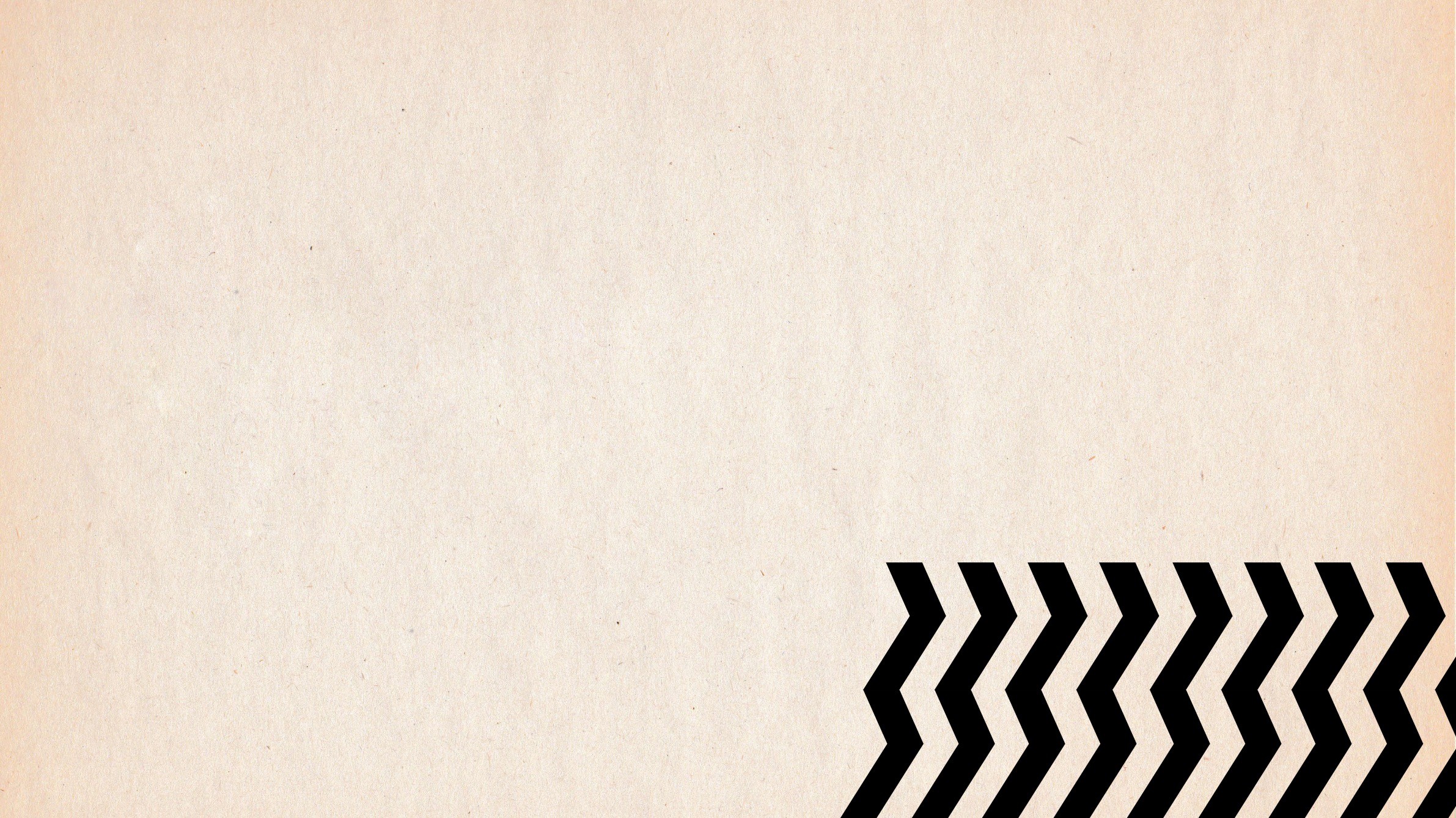 ВСЕРОССИЙСКОЕ ЧЕМПИОНАТНОЕ ДВИЖЕНИЕПО ПРОФЕССИОНАЛЬНОМУ  МАСТЕРСТВУ
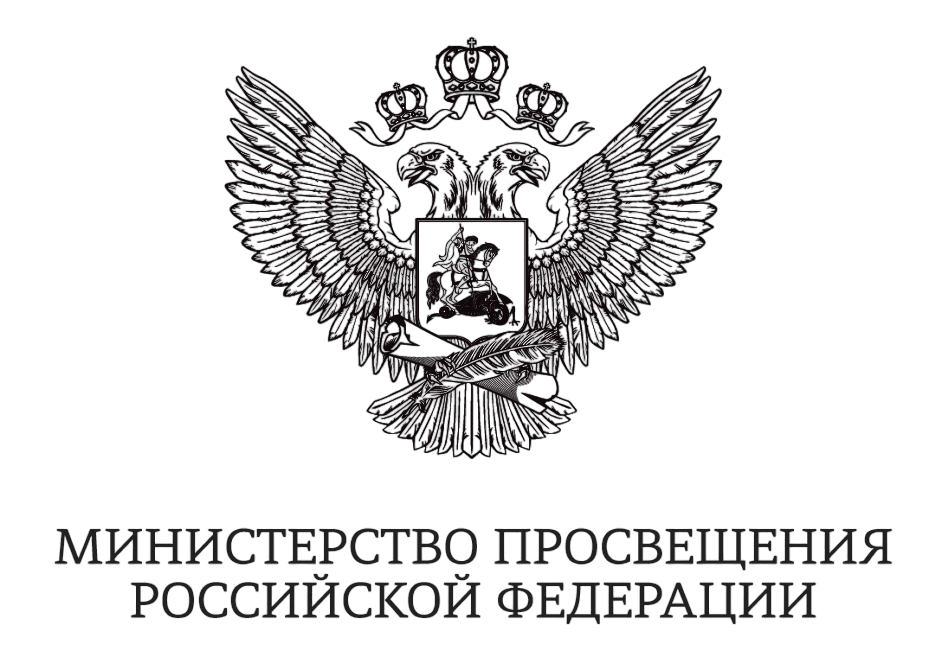 Особенности организации и проведения Регионального этапа Чемпионата по профессиональному мастерству «Профессионалы»  в Астраханской области в 2023 году
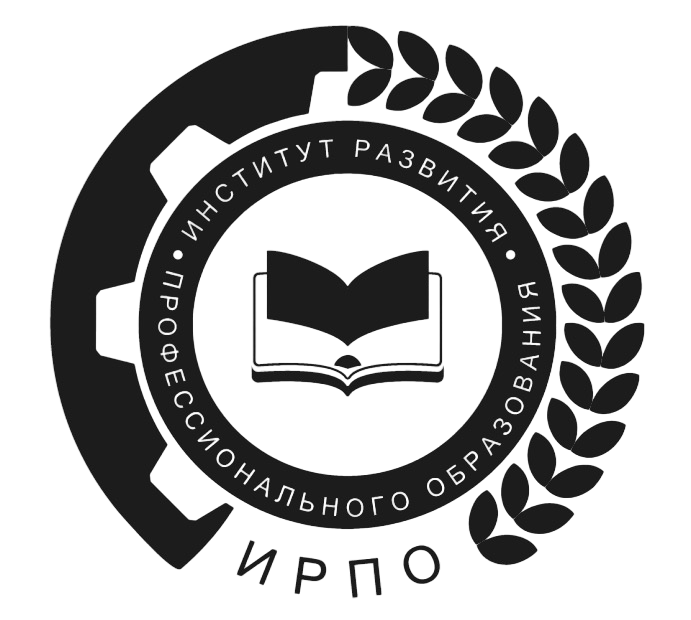 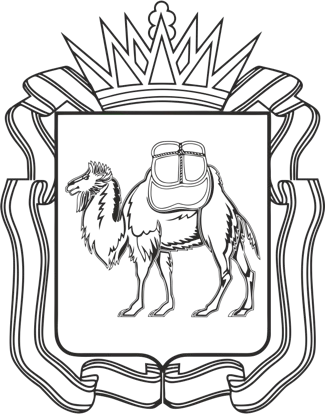 Региональный оператор:
ГБПОУ АО «Астраханский государственный политехнический колледж»
Координатор:
Латышева Мария Сергеевна, rkc@aspc-edu.ru
ПРОФЕССИОНАЛЫ
2
АЛГОРИТМ ПОДГОТОВИТЕЛЬНОГО ЭТАПА
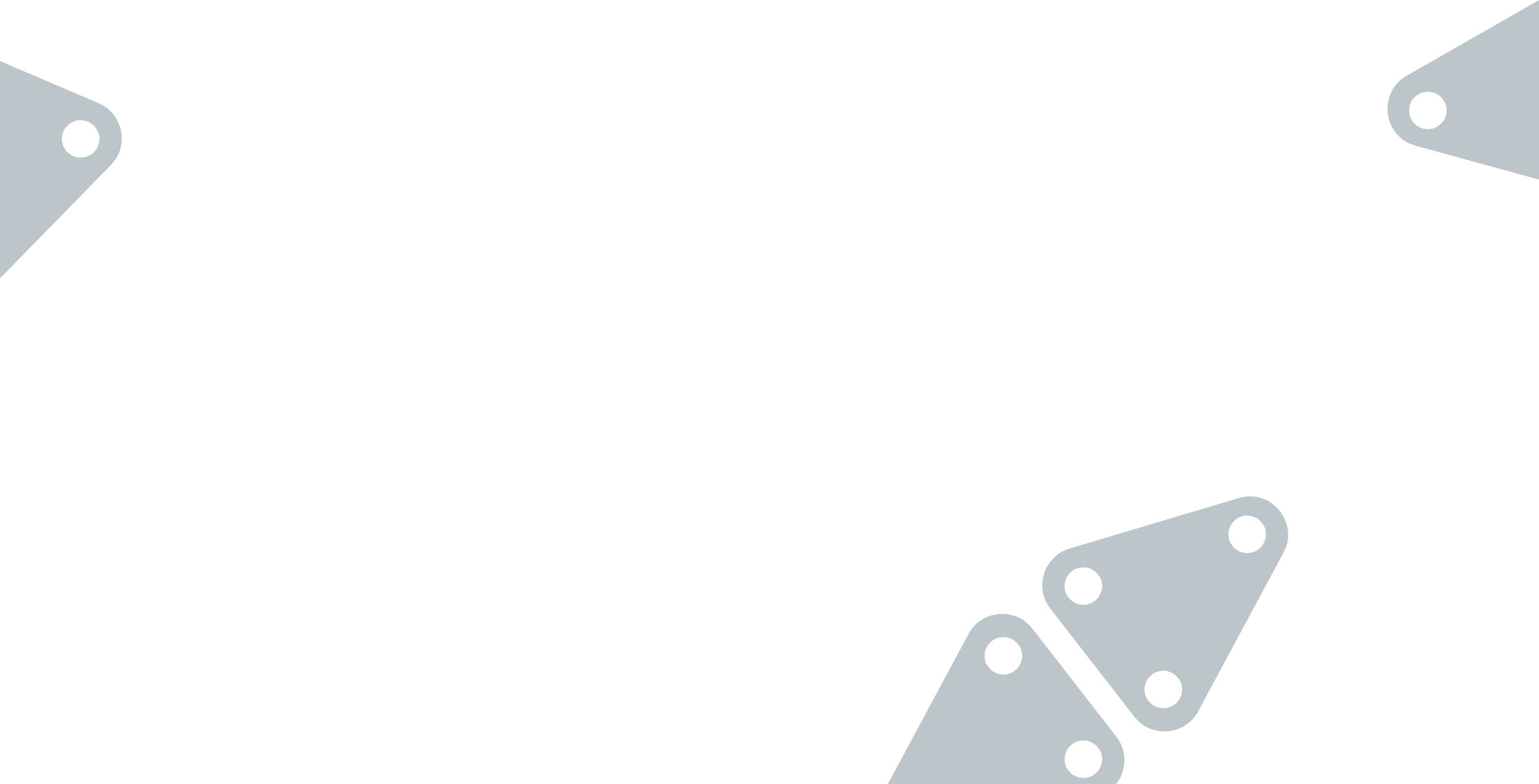 4
2
6
7
Мониторинг намерения  участия от  образовательных  организаций (наличие  своего индустриального  партнера)
Распределение  компетенций по  базовым площадкам
Формирование  дирекции  регионального этапа
3
5
1
Формирование  Приказа о проведении  регионального этапа
Информирование  заинтересованных  сторон об особенностях  проведения и участия в  региональном этапе
Формирование  перечня компетенций
Отбор кандидатов на  роль эксперта-  методиста и ГЭ
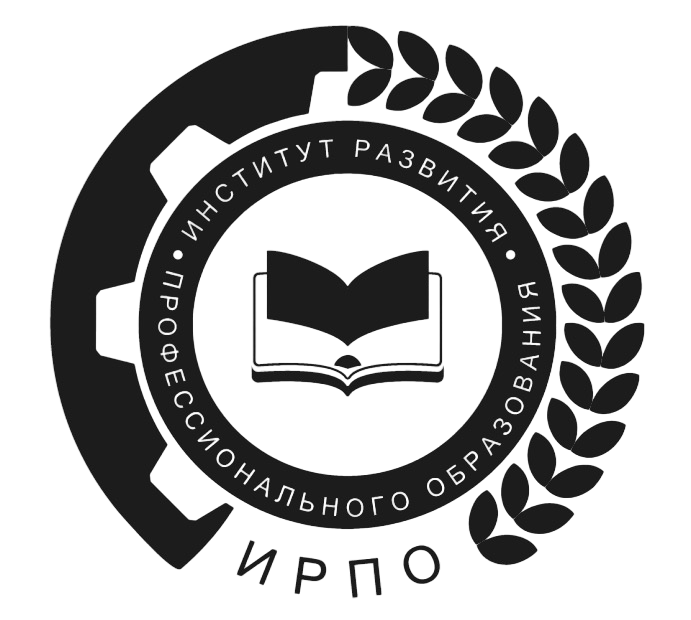 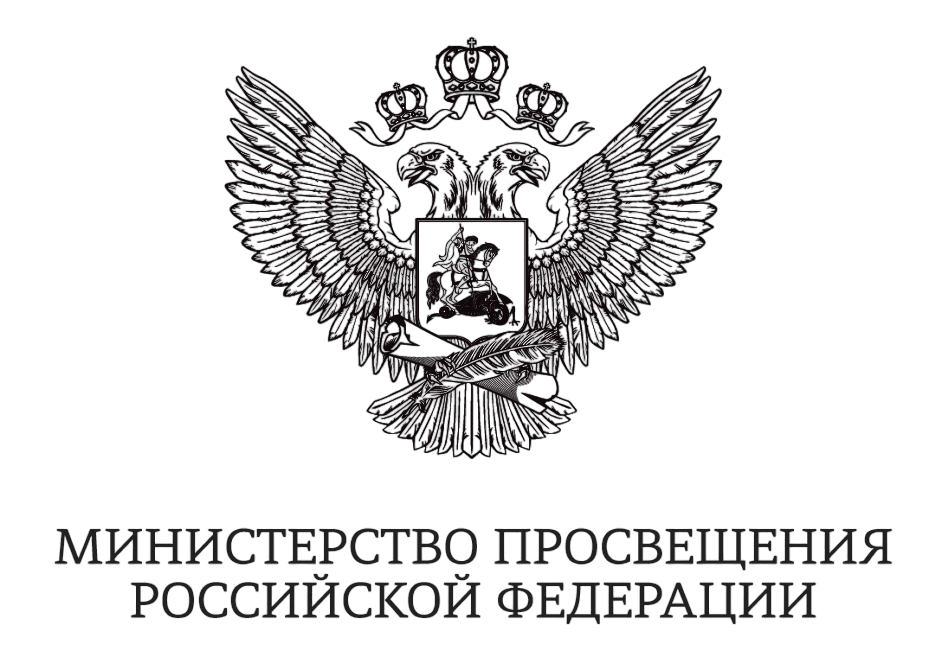 ПР ОФ Е С С И ОН А Л Ы
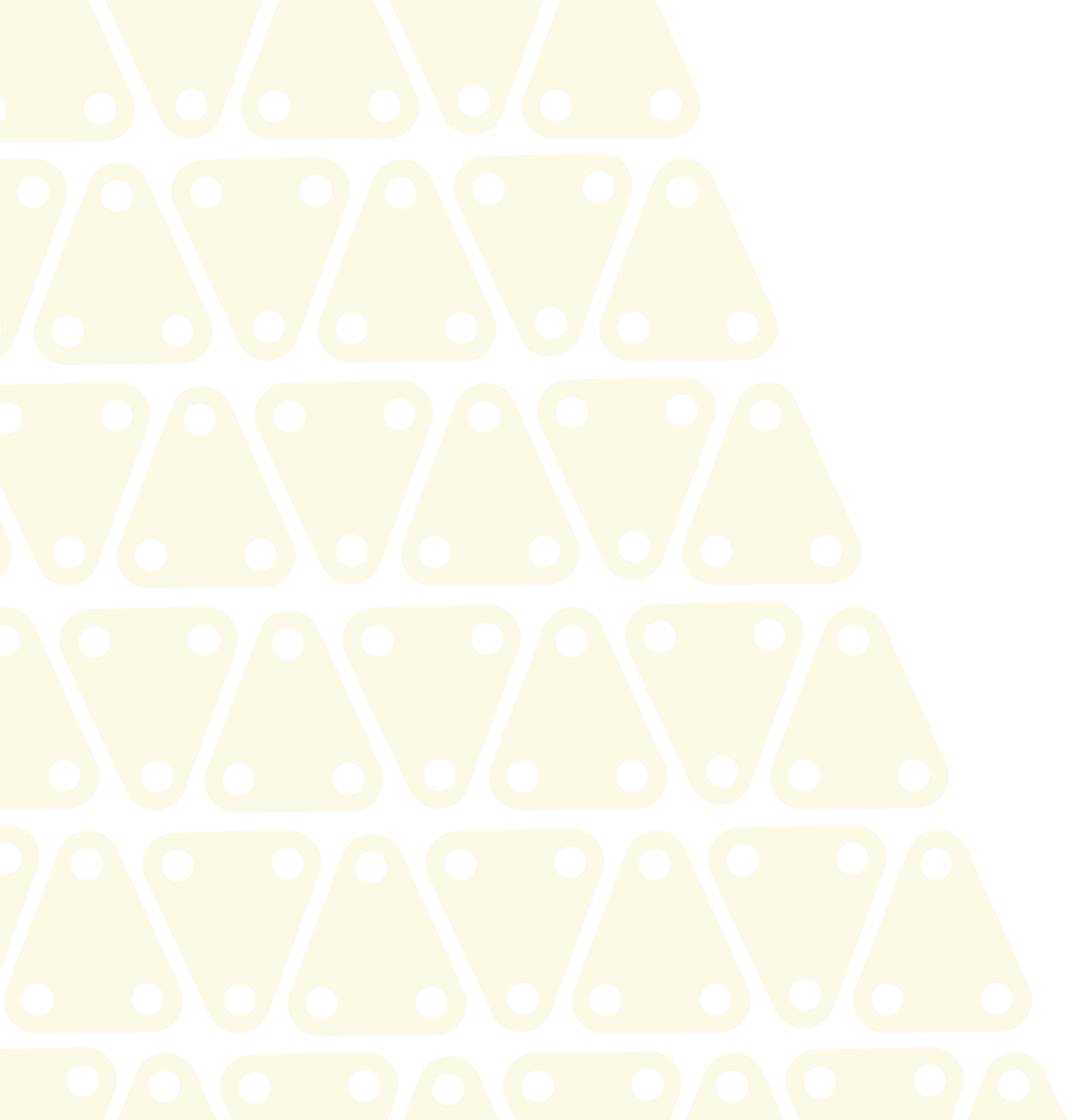 1.Информирование заинтересованных сторон об  особенностях проведения и участия в региональном этапе
3
письма в адрес образовательных организаций,  муниципальных органов образования региона;
проведение серии разъясняющих вебинаров
создание информационного портала в Telegramm без  ограничений доступа
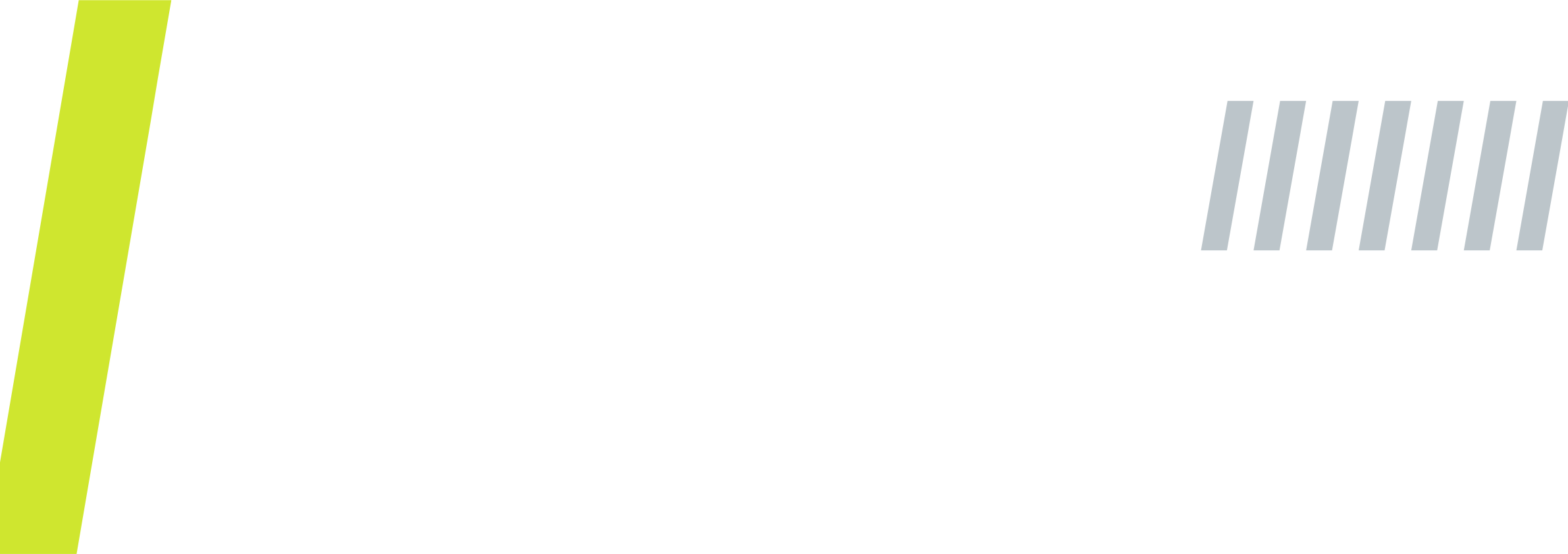 2.Мониторинг намерения участия
обязательное заполнение яндекс-формы с  указанием СВОЕГО индустриального партнера,  который готов предоставить трудоустройство или  стажировку
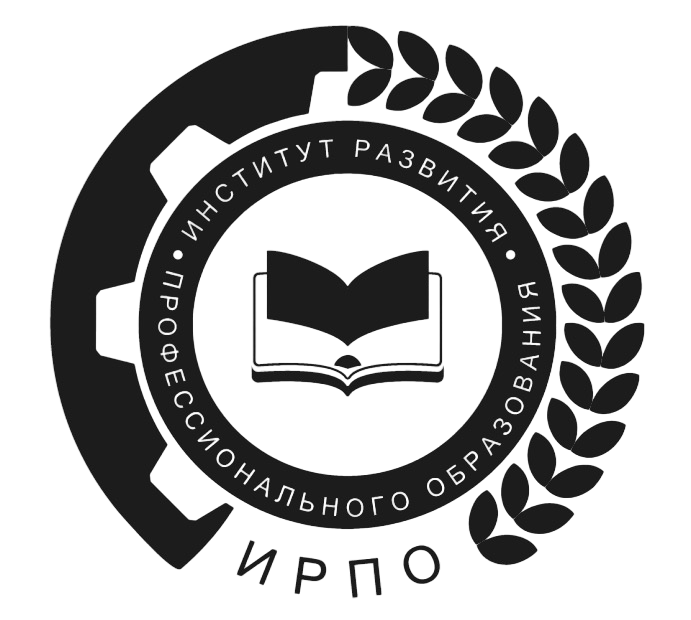 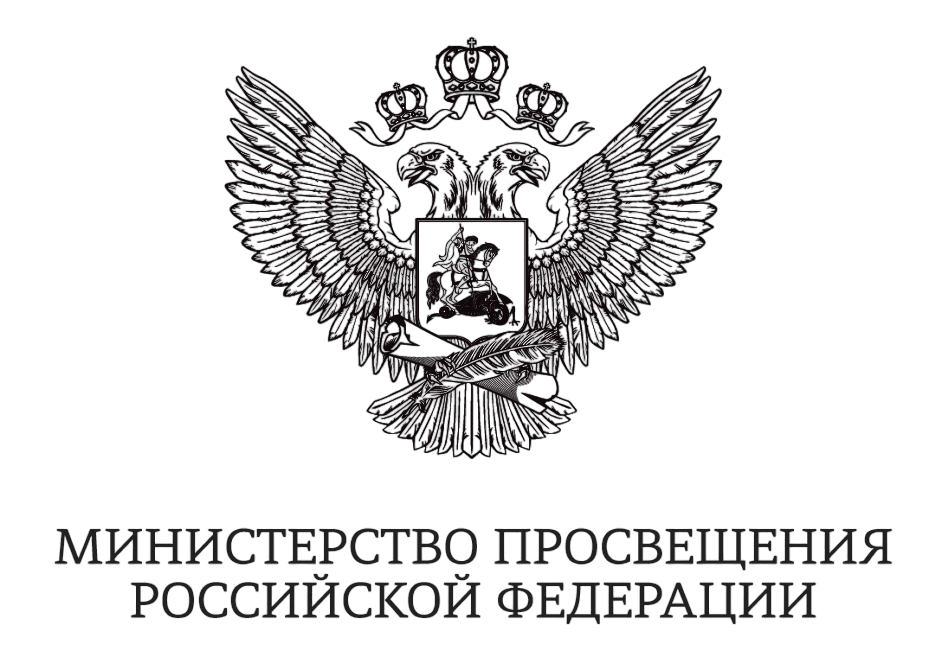 ПР ОФ Е С С И ОН А Л Ы
4
3. Формирование перечня компетенций
не менее 5 организаций, изъявивших готовность  участия в региональном этапе;
компетенции, в которых менее 5 организаций  участниц, но они являются принципиальными для  региона с точки зрения запроса подготовки кадров
7 компетенций  для  конкурсантов  возрастной  категории  юниоры
36 компетенций  для  конкурсантов  основной  возрастной  категории
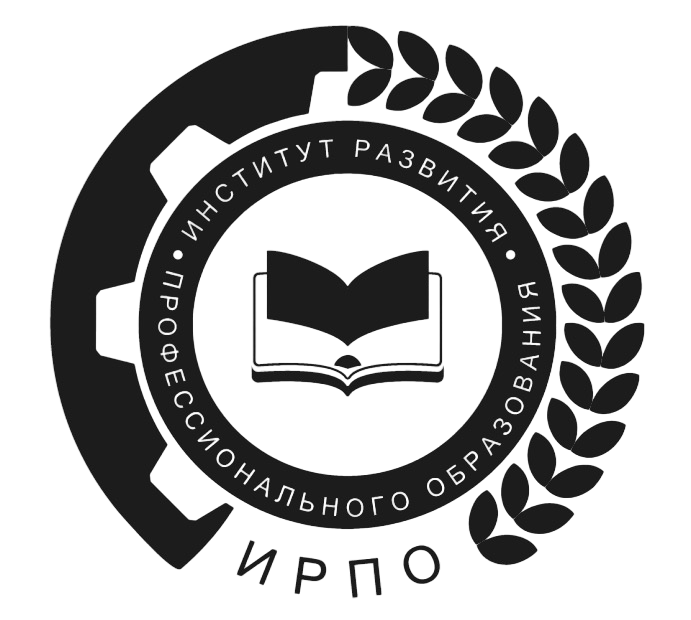 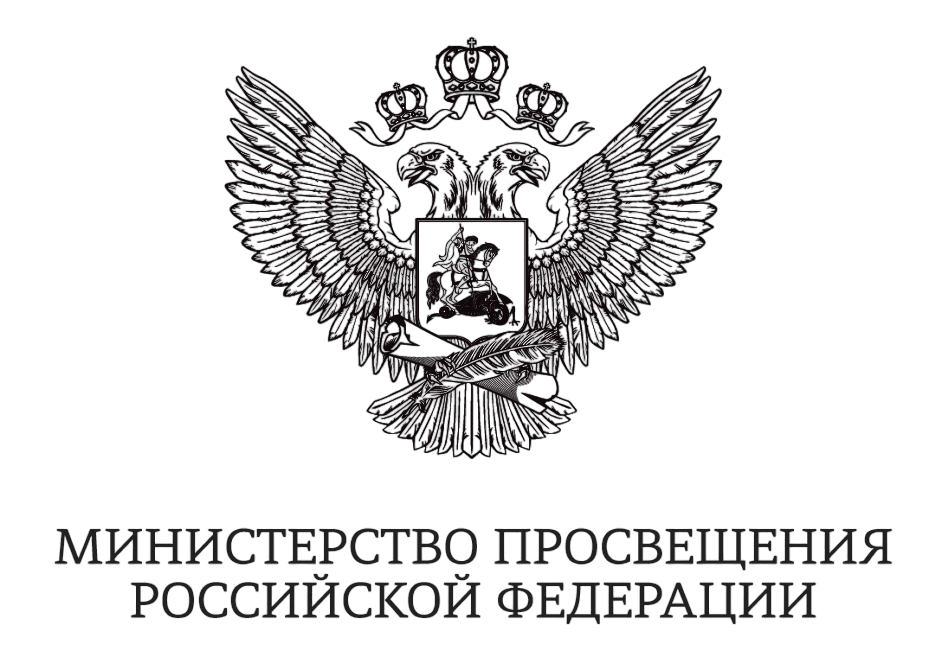 ПР ОФ Е С С И ОН А Л Ы
5
4. Распределение компетенций по базовым площадкам
площадки на базе образовательных организаций;
площадки индустриального партнера.
один поток:
юниоры
основная группа
общие  церемонии  открытия и  закрытия
12 площадок  для проведения  конкурсной  части
5. Отбор кандидатов на роль эксперта-методиста и 
 Главного эксперта по компетенции
профессиональный опыт
наличие официальной и(или) признанной квалификации
знание нормативных документов Чемпионата
готовность совмещения ролей (ЭМ и ГЭ)
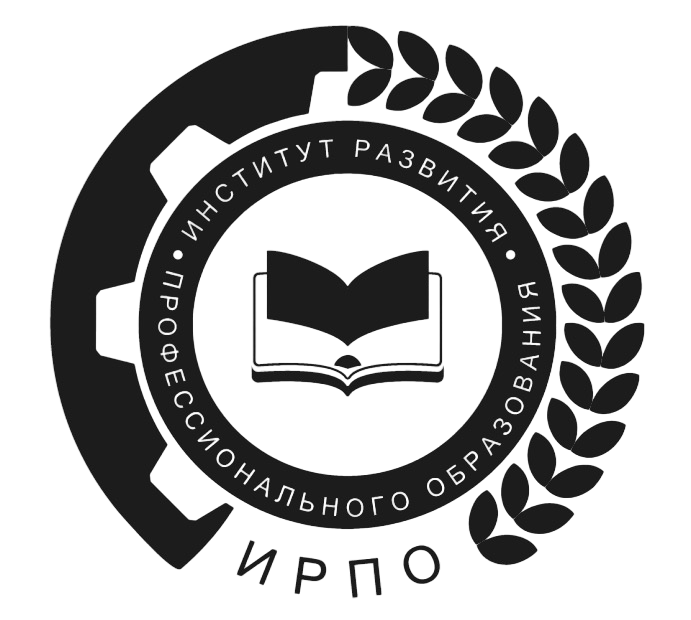 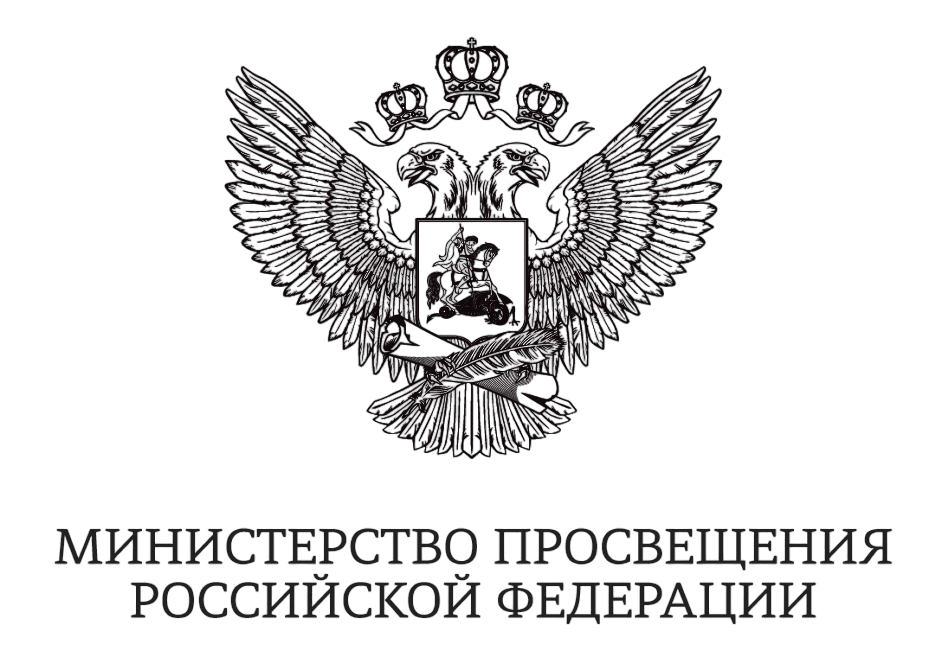 ПР ОФ Е С С И ОН А Л Ы
Г Л А В Н Ы Й Э К С П Е Р Т
Главный эксперт организует работу экспертов, контролирует соблюдение правил и процедур как со стороны конкурсантов, так и экспертов, имеет возможность распределения особых полномочий между экспертами компетенции.
Главный эксперт напрямую взаимодействует с менеджером компетенции, техническим администратором площадки и представителями Дирекции этапа Чемпионата по вопросам подготовки и организации соревнования по компетенции.
Главный эксперт разрабатывает подробный план проведения компетенции до 
начала Чемпионата.
Главный эксперт непосредственно отвечает за работу экспертов и конкурсантов в Цифровой платформе Чемпионата.
5
1
3
7
4
6
8
2
ПРИЕМКА ПЛОЩАДОК:  ТАП+ГЭ
21-22.04.2023г.
Предоставление актуальных ИЛ в РКЦ 
(20.03.2023)
План проведения компетенции
Собрание экспертного сообщества по компетенциям 
03.04.2023
Согласование дирекцией Чемпионата кандидатуры на роль ГЭ (02.03.2023)
Согласование ККД с индустриальным партнером 03.04.2023 Согласование ККД с МК 10.04.2023
Предоставление в РКЦ утвержденной ККД 10.04.2023
Контроль за заполнением профиля участников компетенции в ЦПЧ (20.04.2022)
Регистрация в ЦПЧ (20.03.2023), согласование с МК кандидатуры на роль ГЭ
Распределение ролей между экспертами. Обсуждение конкурсного задания, внесение 30% изменений
24.04.2023
6
6. Формирование дирекции Регионального этапа
Представители министерства образования и науки АО
Представитель ФГБОУ ДПО ИРПО
Представители Регионального оператора
Руководители образовательных организаций
Руководитель ЦОПП
Формирование приказа о проведении  Регионального этапа
закрепление поручений о подготовке и проведении
перечень площадок
перечень компетенций
состав дирекции
общий план мероприятий (дедлайны)
Заявочная кампания через яндекс-форму,  
завершается за 2 недели до старта
(время на  обработку, технические транзакции, 
заполнение  профилей)
Отдельный чат  в телеграмм –  площадки+ГЭ
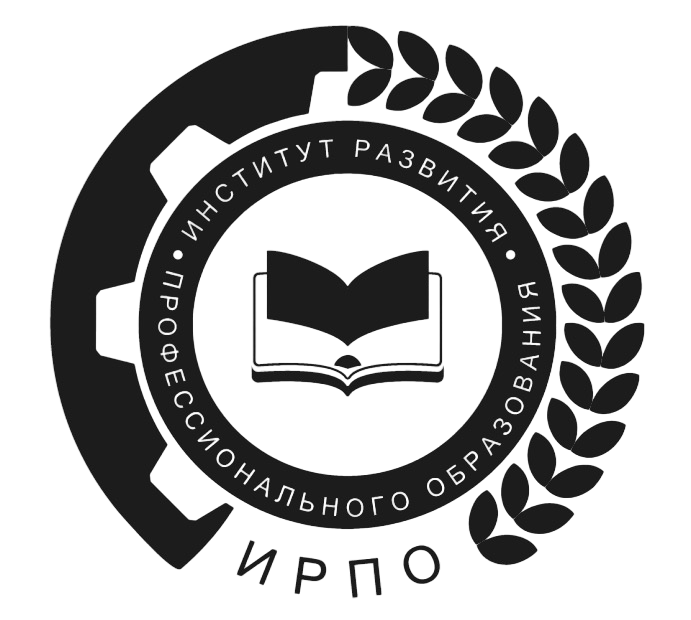 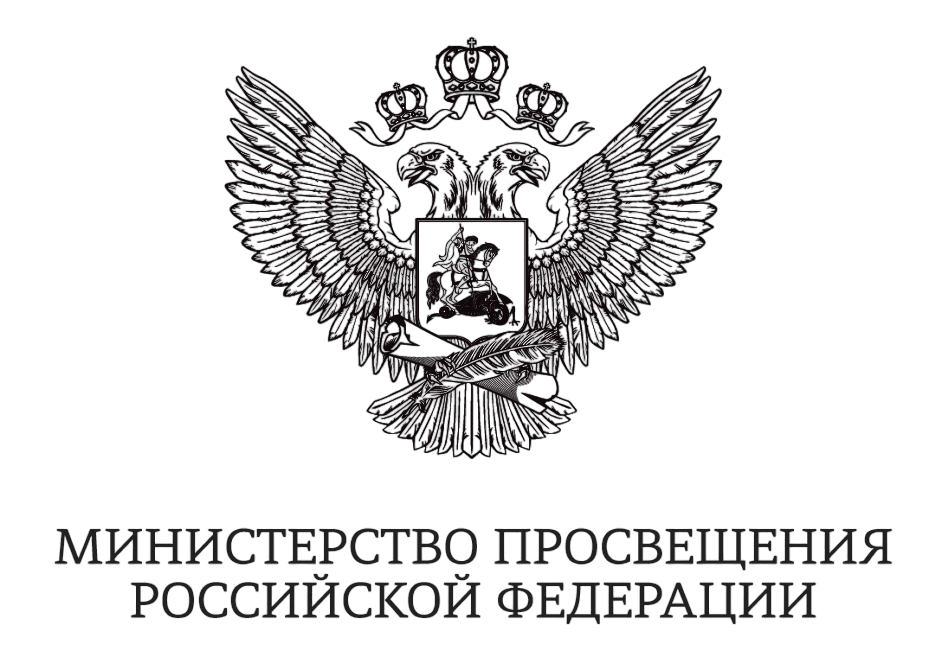 ПР ОФ Е С С И ОН А Л Ы
7
АЛГОРИТМ ПРОВЕДЕНИЯ РЕГИОНАЛЬНОГО ЭТАПА24.-29.04.2023
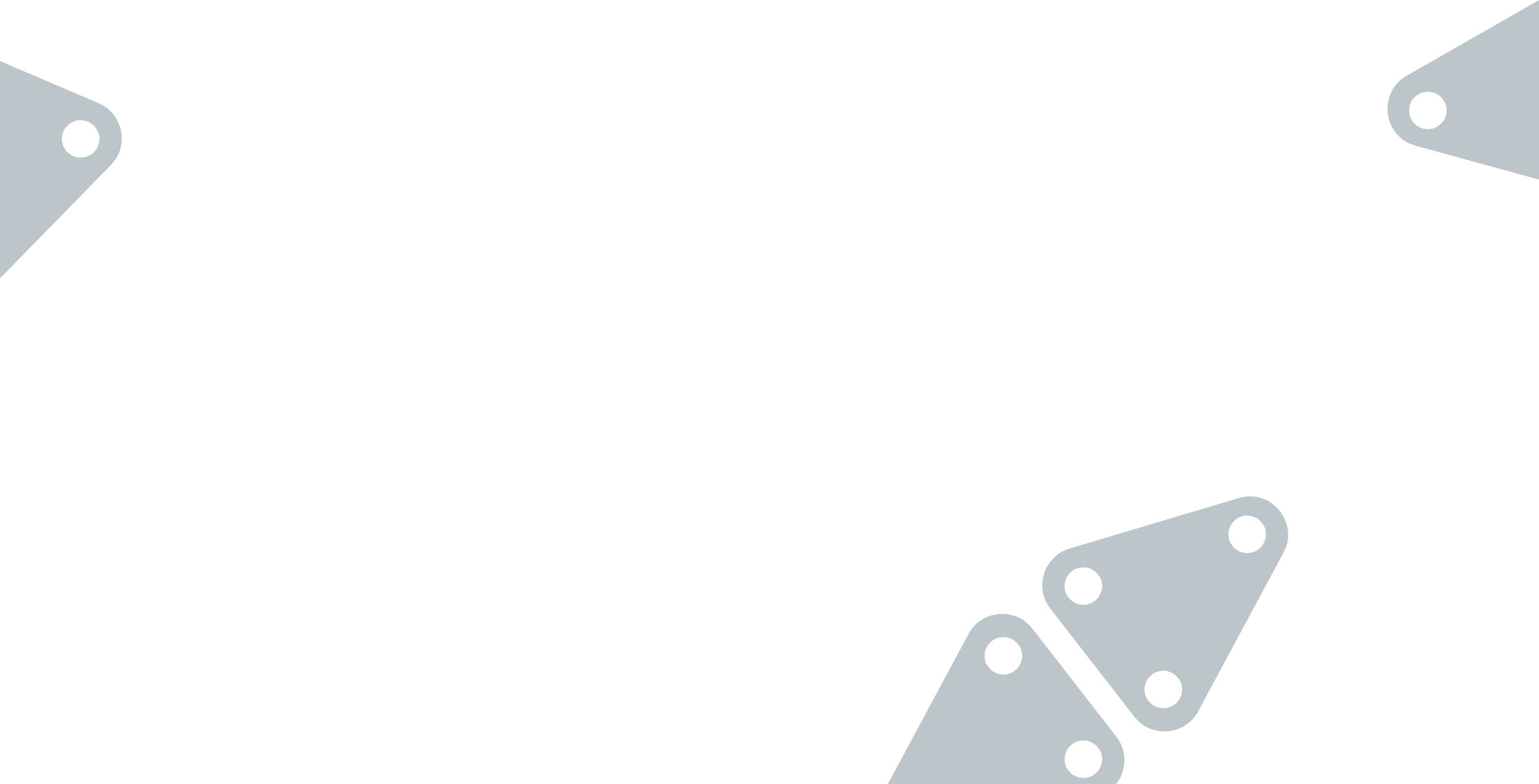 4
2
6
7
ЦЕРЕМОНИЯ ОТКРЫТИЯ
24.04.2023 г.
СОПРОВОЖДЕНИЕ  ЧЕМПИОНАТА:
постоянно
действующий чат;
технический
администратор по  работе на  платформе Чемпионата;
привлечение СМИ;
аудит площадок со  стороны РО
ЦЕРЕМОНИЯ ЗАКРЫТИЯ:
29.04.2023
награждение призеров;
публикация результатов
на сайте.
3
5
1
ИТОГИ ПРОВЕДЕНИЯ  РЕГИОГНАЛЬНОГО  ЭТАПА  ОФОРМЛЯЮТСЯ  ПРИКАЗОМ  МИНИСТЕРСТВА  ОБРАЗОВАНИЯ И  НАУКИ
ДЕЛОВАЯ ПРОГРАММА:
форум «Национальная система квалификаций» 
     24-27.04.2023;
посещение школьниками
конкурсных площадок
26.-28.04.2023;
проведение профессиональных  проб, возможно интеграция с  проектом «Билет в будущее» 26.-27.04.2023
ПРИЕМКА ПЛОЩАДОК:  ТАП+ГЭ
21-22.04.2023г.
ПОДВЕДЕНИЕ ИТОГОВ:
28.04.2023
главный эксперт  предоставляет  протокол  блокировки
выбор ГЭ на  следующий  чемпионат
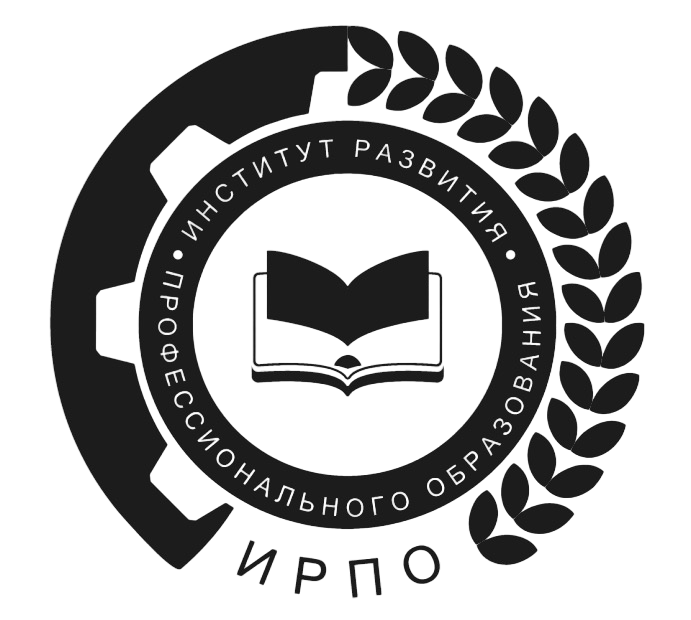 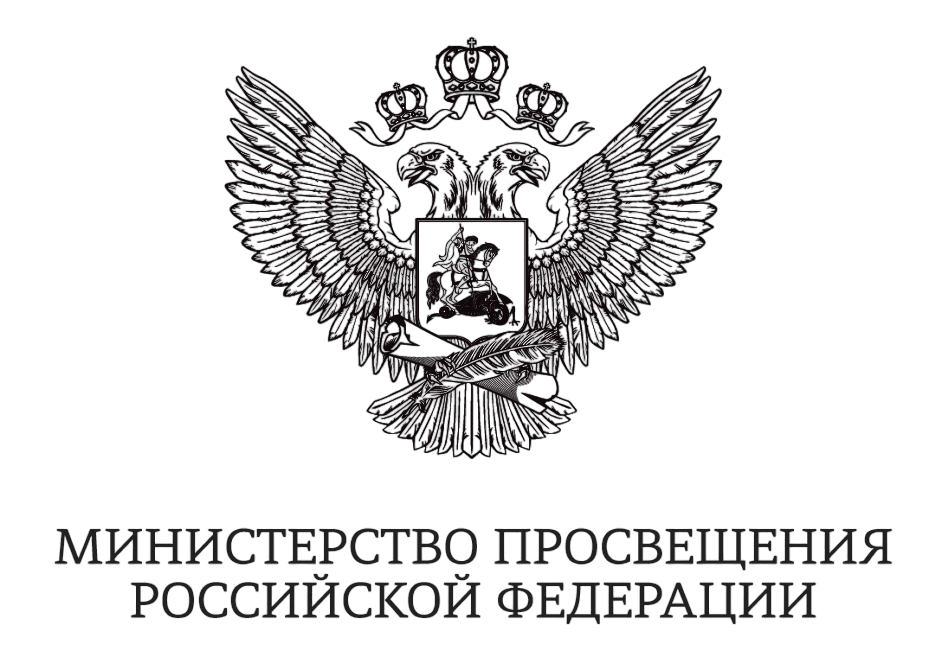 ПР ОФ Е С С И ОН А Л Ы